İn Vitro Embriyo Üretimi Nedir?
[Speaker Notes: 9
In vitro production of embryos (IVP);
in vitro maturation, fertilization and culture (IVMFC) of embryos are collectively known as in vitro production (IVP). 
The IVP method involves 4 mains steps: 
Collection of oocytes (OPU); In this technique, immature oocytes are collected from; 
slaughterhouse ovaries by aspiration of punctured follicles or slicing, or 
from live animals by way of laparotomy, 
ultrasound-guided transvaginal oocyte retrieval (TVOR) or (LOPU) procedure. 
in vitro maturation of oocytes (IVM), 
in vitro fertilisation of oocytes (IVF) with capacitated sperm and
in vitro culture (IVC), to develop the embryos up to blastocyst stage.
transfer to recipient females or cryopreserve for future use. 
Compared to ET, IVP allows us to obtain offspring from non-fertile females, such as prepubertal, pregnant, lactating or even death or slaughtered females. The use of prepubertal goats would be helpful; collection of oocytes at an earlier age would reduce the generation interval and accelerate the propagation of genetically valuable animals.
IVP of goat and sheep embryos is a rapidly advancing field; 
Like cattle, this technique is used in goats and sheep to produce offspring from;
genetically valuable females
subfertile males and females, 
increase the number of progenies from selected mature or juvenile females and,
recover oocytes or sperm from valuable dead or dying animals.]
İn Vitro Embriyo Üretimi Nedir?
Laboratuvar koşullarında embriyo üretimi anlamına gelir.
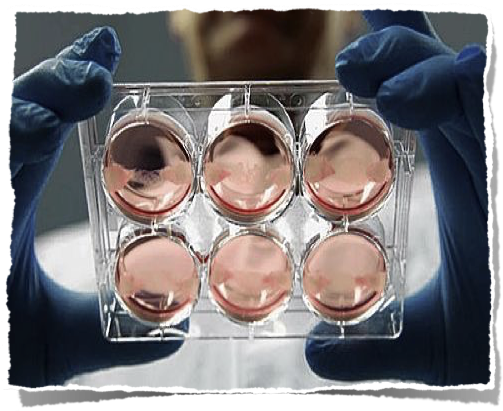 [Speaker Notes: 9
In vitro production of embryos (IVP);
in vitro maturation, fertilization and culture (IVMFC) of embryos are collectively known as in vitro production (IVP). 
The IVP method involves 4 mains steps: 
Collection of oocytes (OPU); In this technique, immature oocytes are collected from; 
slaughterhouse ovaries by aspiration of punctured follicles or slicing, or 
from live animals by way of laparotomy, 
ultrasound-guided transvaginal oocyte retrieval (TVOR) or (LOPU) procedure. 
in vitro maturation of oocytes (IVM), 
in vitro fertilisation of oocytes (IVF) with capacitated sperm and
in vitro culture (IVC), to develop the embryos up to blastocyst stage.
transfer to recipient females or cryopreserve for future use. 
Compared to ET, IVP allows us to obtain offspring from non-fertile females, such as prepubertal, pregnant, lactating or even death or slaughtered females. The use of prepubertal goats would be helpful; collection of oocytes at an earlier age would reduce the generation interval and accelerate the propagation of genetically valuable animals.
IVP of goat and sheep embryos is a rapidly advancing field; 
Like cattle, this technique is used in goats and sheep to produce offspring from;
genetically valuable females
subfertile males and females, 
increase the number of progenies from selected mature or juvenile females and,
recover oocytes or sperm from valuable dead or dying animals.]
4 büyük adımı içerir.
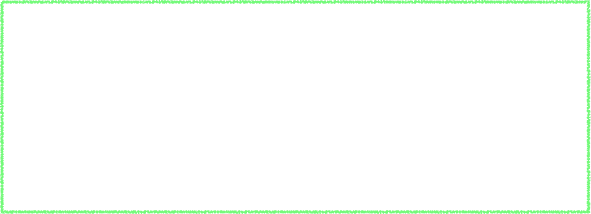 Oositlerin toplanması (OPU)
 In vitro maturasyon (IVM)
 In vitro fertilizasyon (IVF)
 In vitro kültür (IVC)
[Speaker Notes: 9
In vitro production of embryos (IVP);
in vitro maturation, fertilization and culture (IVMFC) of embryos are collectively known as in vitro production (IVP). 
The IVP method involves 4 mains steps: 
Collection of oocytes (OPU); In this technique, immature oocytes are collected from; 
slaughterhouse ovaries by aspiration of punctured follicles or slicing, or 
from live animals by way of laparotomy, 
ultrasound-guided transvaginal oocyte retrieval (TVOR) or (LOPU) procedure. 
in vitro maturation of oocytes (IVM), 
in vitro fertilisation of oocytes (IVF) with capacitated sperm and
in vitro culture (IVC), to develop the embryos up to blastocyst stage.
transfer to recipient females or cryopreserve for future use. 
Compared to ET, IVP allows us to obtain offspring from non-fertile females, such as prepubertal, pregnant, lactating or even death or slaughtered females. The use of prepubertal goats would be helpful; collection of oocytes at an earlier age would reduce the generation interval and accelerate the propagation of genetically valuable animals.
IVP of goat and sheep embryos is a rapidly advancing field; 
Like cattle, this technique is used in goats and sheep to produce offspring from;
genetically valuable females
subfertile males and females, 
increase the number of progenies from selected mature or juvenile females and,
recover oocytes or sperm from valuable dead or dying animals.]
IVM
Oositlerin, laboratuvar koşullarında in vitro maturasyonudur.
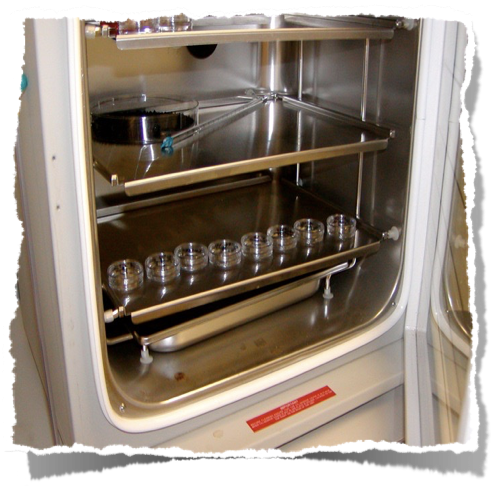 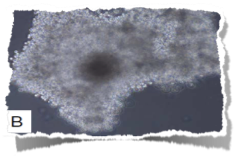 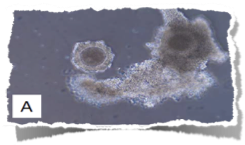 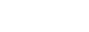 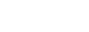 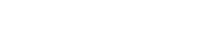 Maturasyon
 koşulları
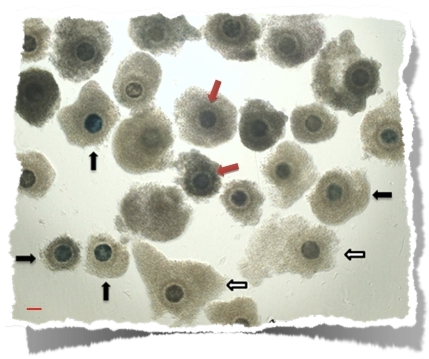 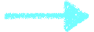 38-39 °C,
% 5 CO2, 
Maksimum nem
22-27 saat inkubasyon
[Speaker Notes: Regarding IVM physical conditions, the literature does not vary considerably, and IVM is usually performed incubating COC in large groups (50–70) in four-well plates with 500 mL of medium, under 5% CO2 in air at 38 C to 39 C with maximum humidity for 22 to 27 hours.
In vitro maturation
Oocytes must undergo nuclear and cytoplasmic maturation in vitro for successful in vitro maturation (IVM). Generally goat oocytes are matured in buffered TCM-199 supplemented with pyruvate, heat-inactivated serum and hormones. Due to advanced research in goat IVP higher maturation rates (70-90%) were achieved with pre-selected oocytes under specific conditions. The required incubation temperature and time for goat oocytes in a humidified atmosphere (5% CO2) of the CO2 incubator should be 38-39 °C and 24-27 h, respectively. Incubation time necessary for maturation of goat oocytes seemed to be longer than that needed for sheep/cattle oocytes. A higher proportion of goat oocytes reach metaphase II after 27 h than after 24 h of culture. In our study, more than 80% maturation rates were achieved when cultured at 38.5 °C for 27 h.]
IVF
Dişi ve erkek gamet hücrelerinin laboratuvar koşullarında birleştirilmesidir.
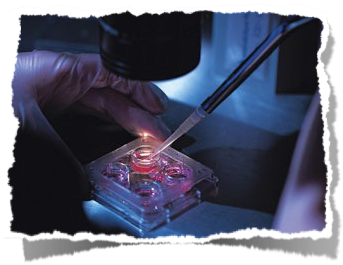 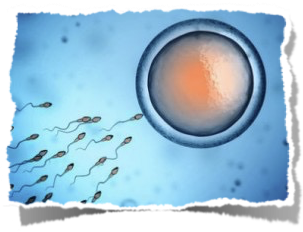 Fertilizasyon 
koşulları
1x106 - 3,5x106 sperm/mL 
38.5 C
% 6 CO2 
Maksimum nem 
16-20 saat inkübasyon.
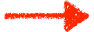 [Speaker Notes: 11
Regarding IVF conditions for small ruminants, sperm concentrations vary from one to 3.5 106 cells/mL (depending on the male and IVF system) with sperm and oocytes coincubated for 16 to 20 hours at 38 C to 39 C in humidified atmosphere of 5% CO2 in air 
In vitro fertilization
Following IVM, in vitro fertilization (IVF) is done with fresh or frozen-thawed buck semen. Several types of IVF media are used which includes, defined medium, TALP medium and synthetic oviductal fluid (SOF) medium. Some laboratories use heparin, heparin and calcium ionophore, caffeine or PHE (penicillamine, hypotaurine and epinephrine) in capacitation medium for better fertilization and cleavage.]
IVC
Potansyel zigotların alıcı uterusu ile uygun dönemdeki embriyolar aşamasına gelene kadar (blastosit evresi) kültürü
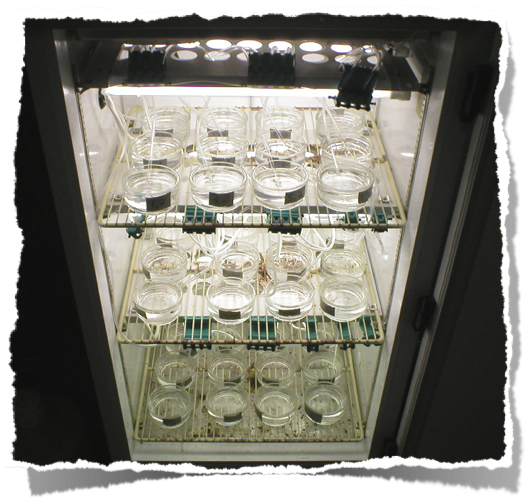 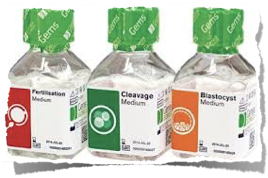 kültür
koşulları
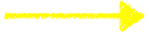 38,5-39 °C
% 6 CO2 or %5 CO2, %5 O2 and %90 N
Maksimum nem
4-9 gün inkübasyon
[Speaker Notes: 12
After IVF, the presumptive zygotes are removed from the fertilisation medium, and placed in an embryo culture medium that allows the development up to a stage that is compatible with its transfer to the recipient uterus. 
at 38,5-39 °C
under the % 6 CO2 or %5 CO2, %5 O2 and %90 N
with Max. humidity,
Culturing of 4-9 days at incubator until they become compatible with recipient uterus.
In vitro culture
After IVF the presumptive zygotes are cultured in in vitro culture (IVC) medium. Presently, a commonly used IVC medium for goat embryos is SOF with amino acids and BSA in the absence of serum and somatic cells at 38.5 °C in a humidified atmosphere of CO2 (5%). However, some laboratories routinely supplement SOF medium with 5-10% FCS or estrus goat serum (EGS) at 2-3 days post-insemination to promote a higher viability after transfer of such IVP embryos.
	Although, IVP has a big potential to propagate useful genetics and improve livestock production, but lower embryo production and survival rate hindering the technique to be popularised. However, progress achieved in recent years in developing new oocyte harvesting techniques and improving early embryo culture has shown promise to increase pregnancy and parturition rates. The development of IVP of embryos has led to the next generation ARTs including ICSI, production of transgenic animals and cloning. With ICSI, only one sperm is needed to fertilize an egg and motility of that sperm is not necessarily required for fertilization. Interestingly, when cloning techniques are used, sperm is no longer needed at all.]